TITLE
Name
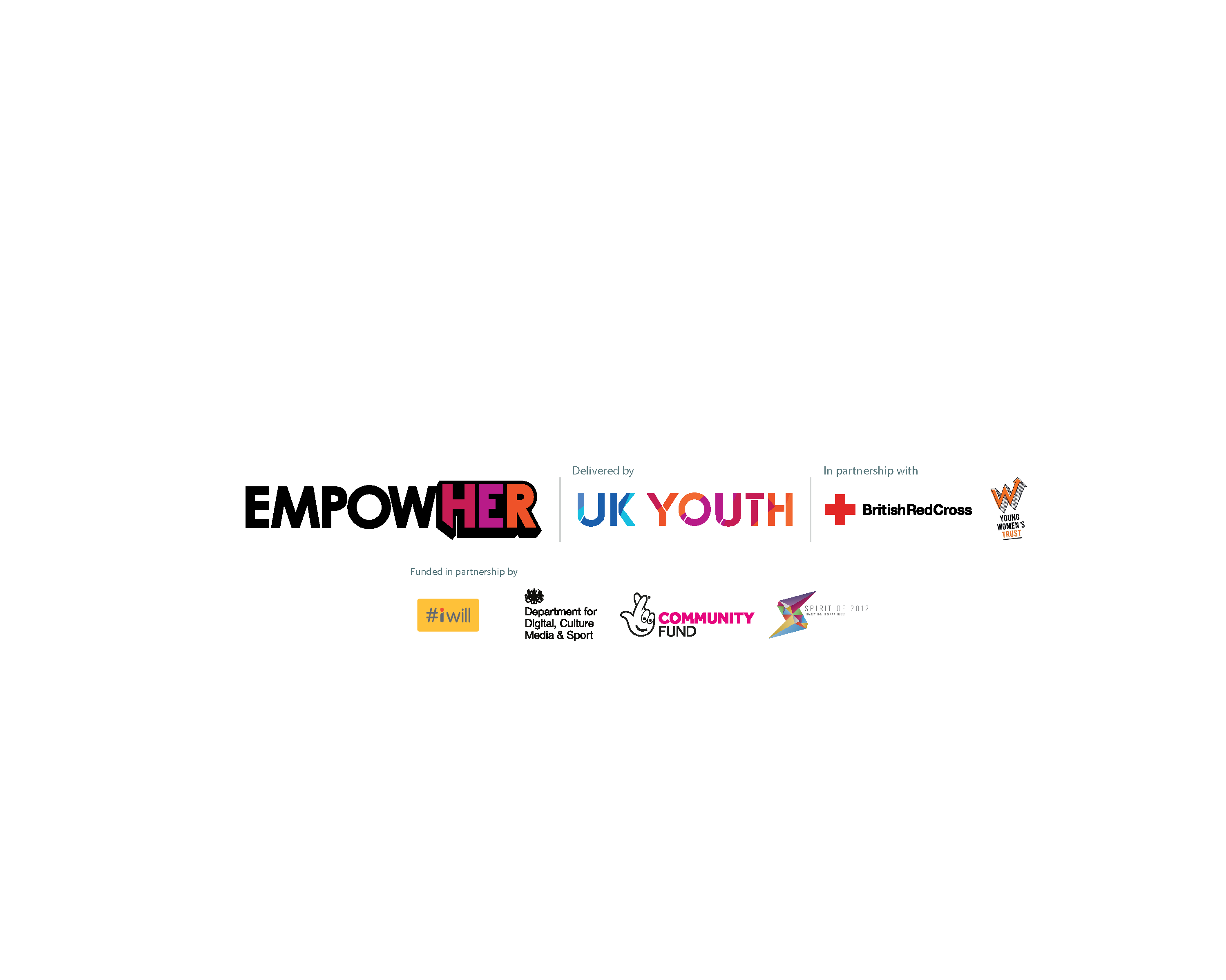 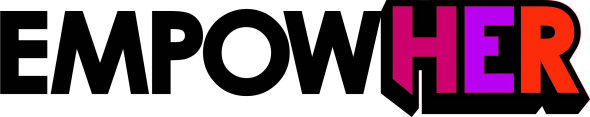 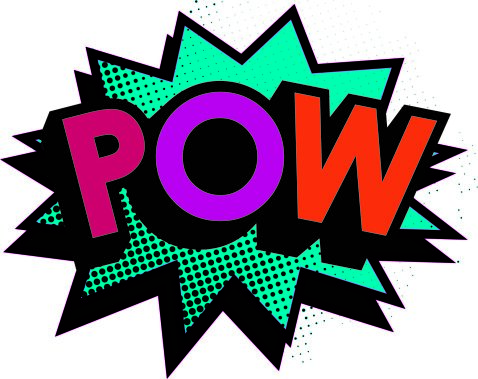 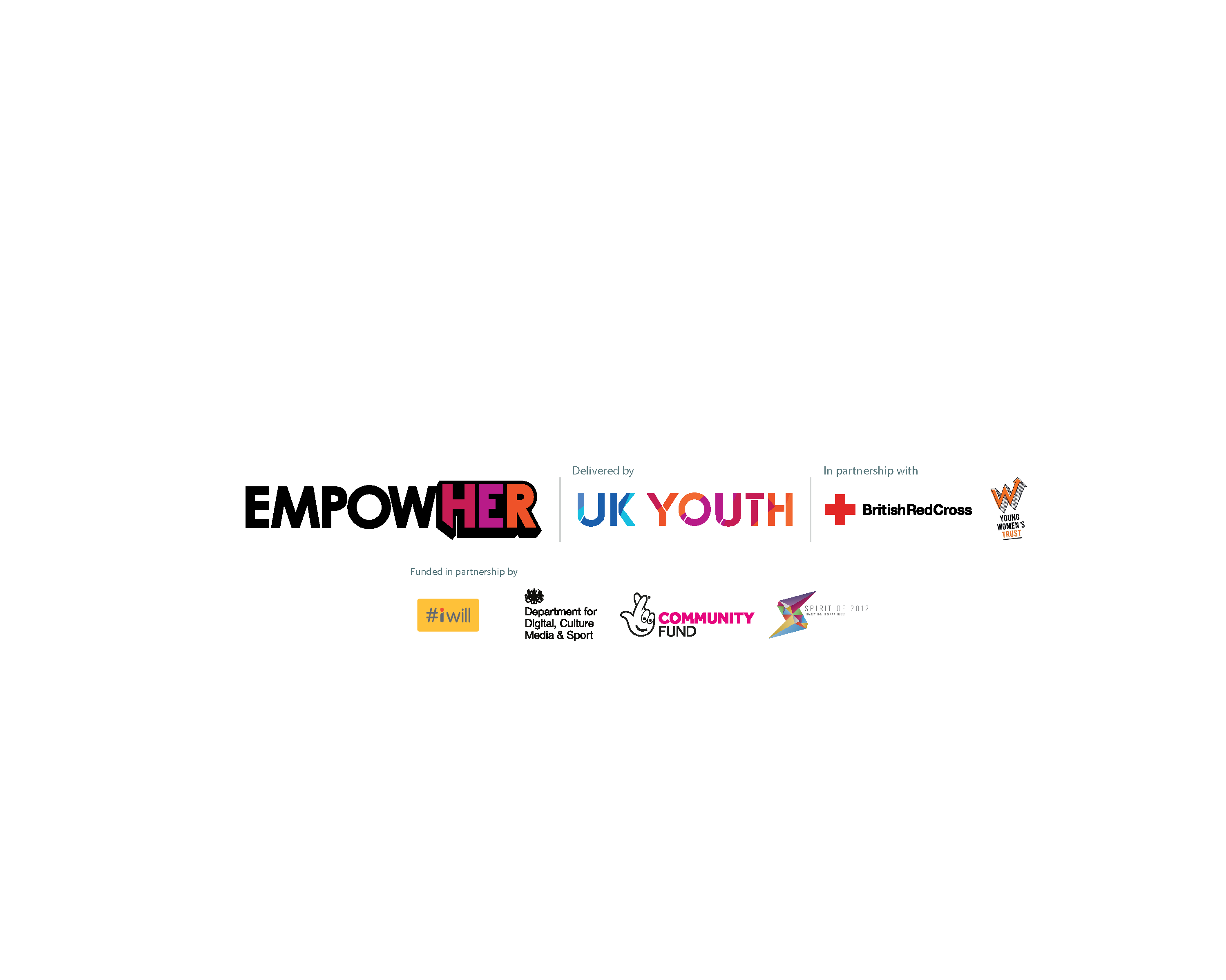 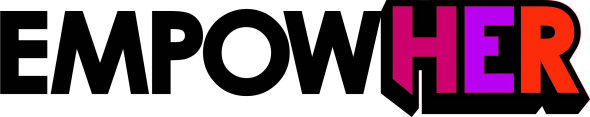 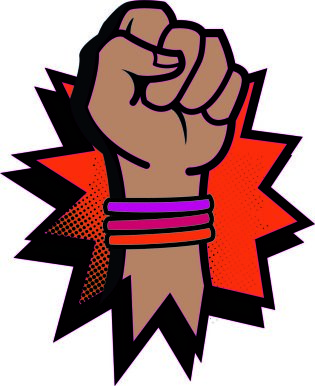 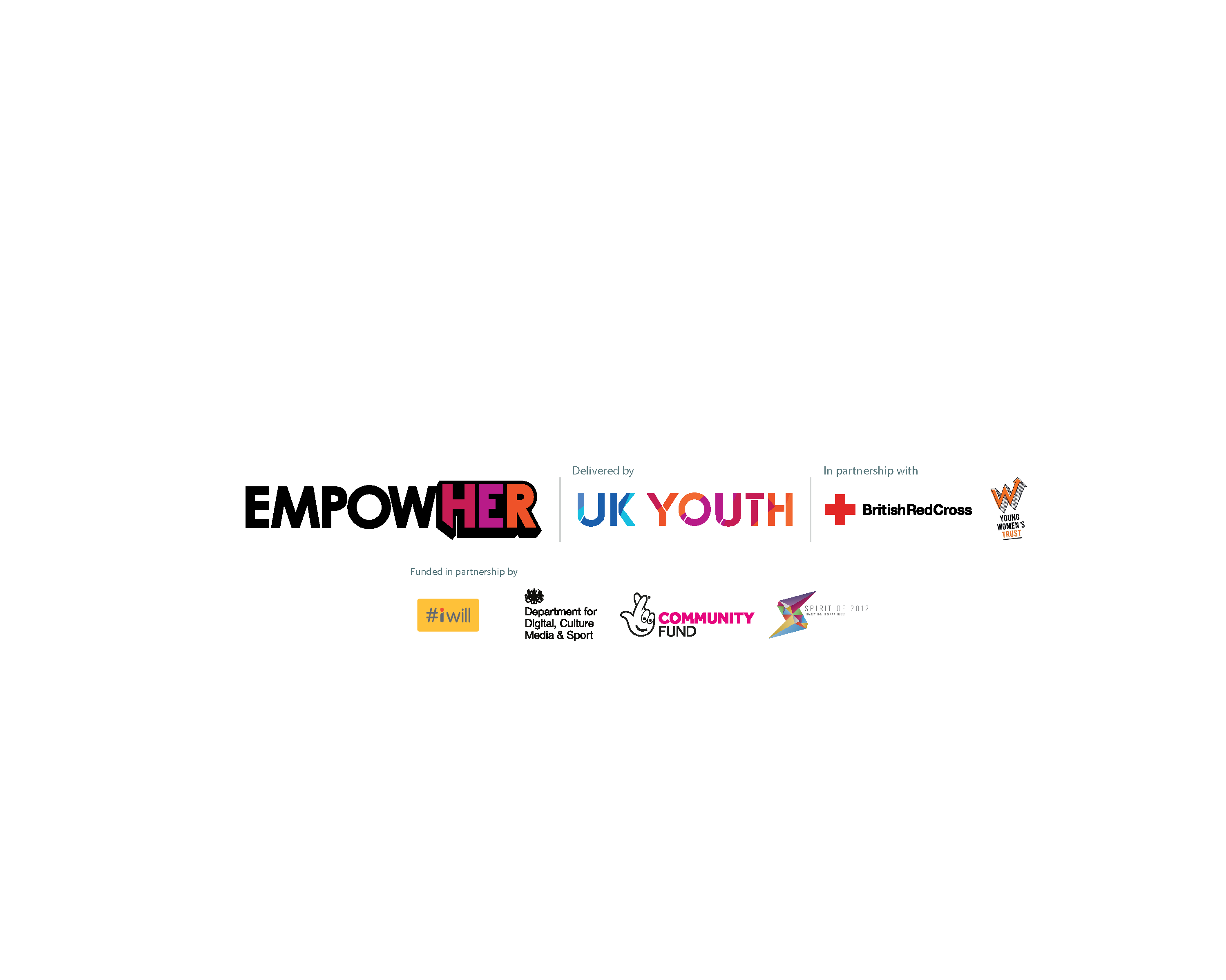 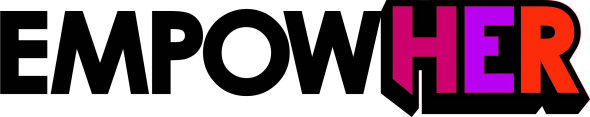 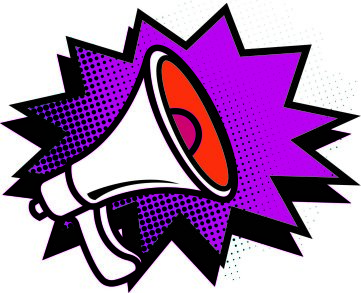 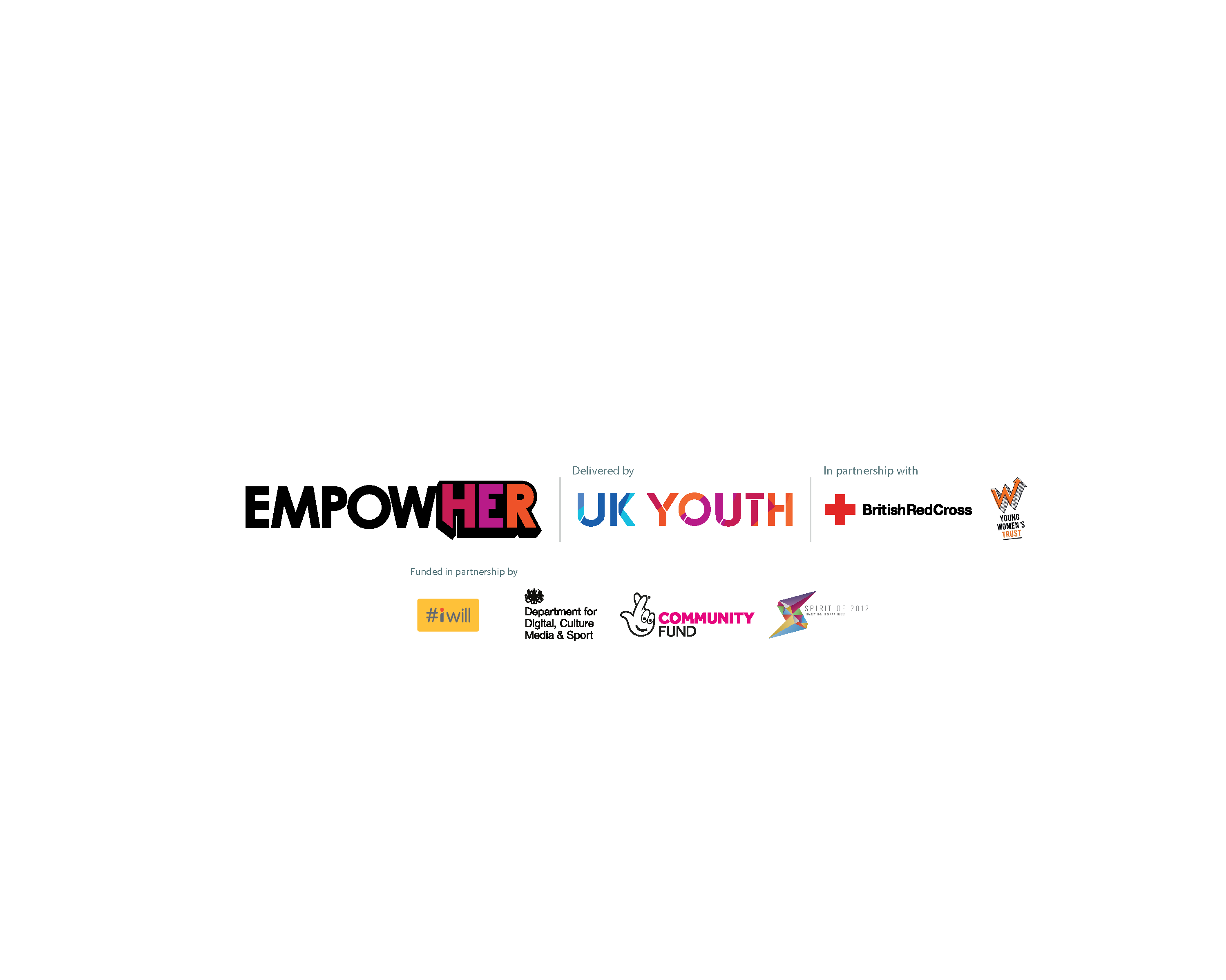 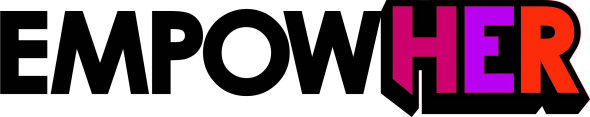 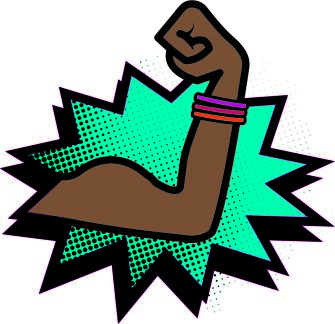 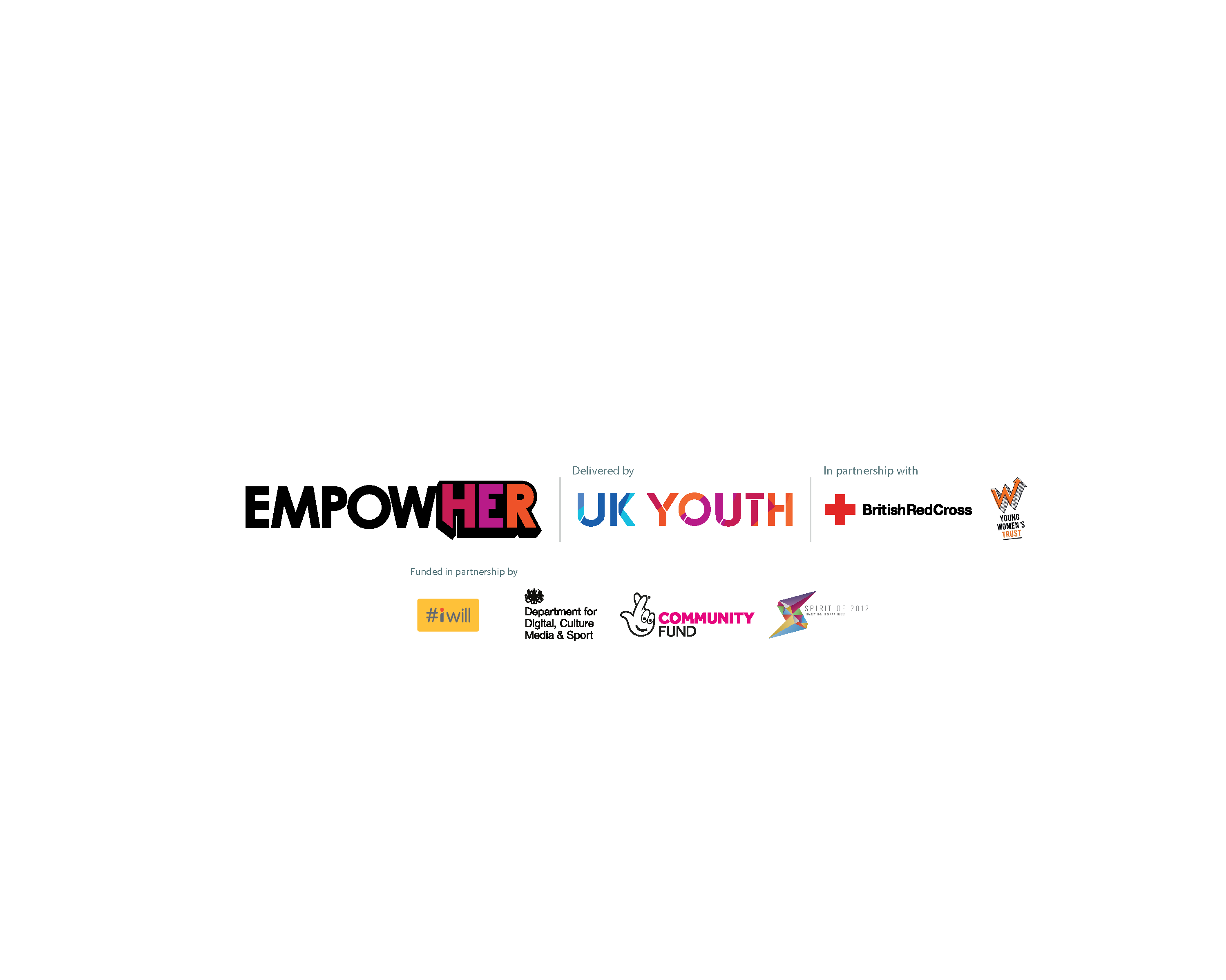 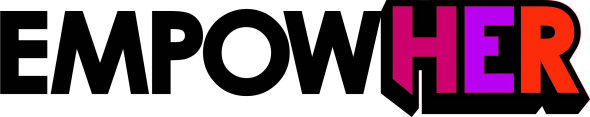 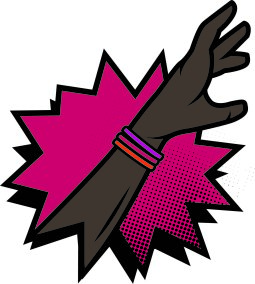 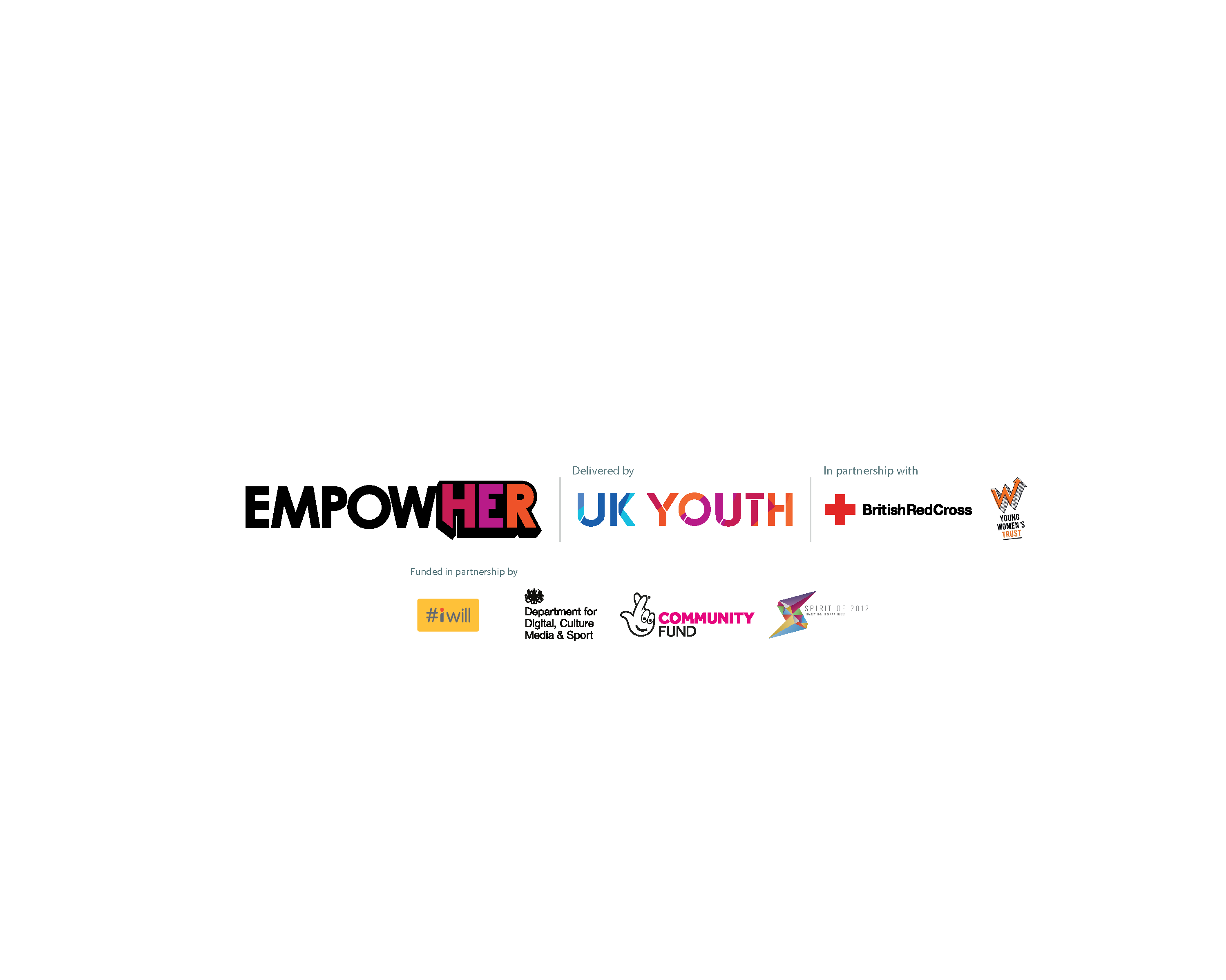 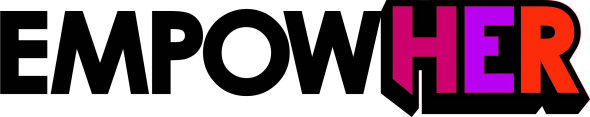 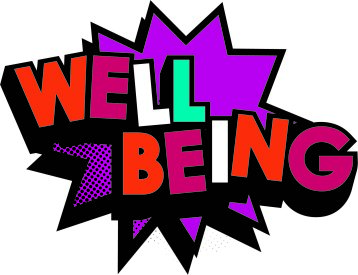 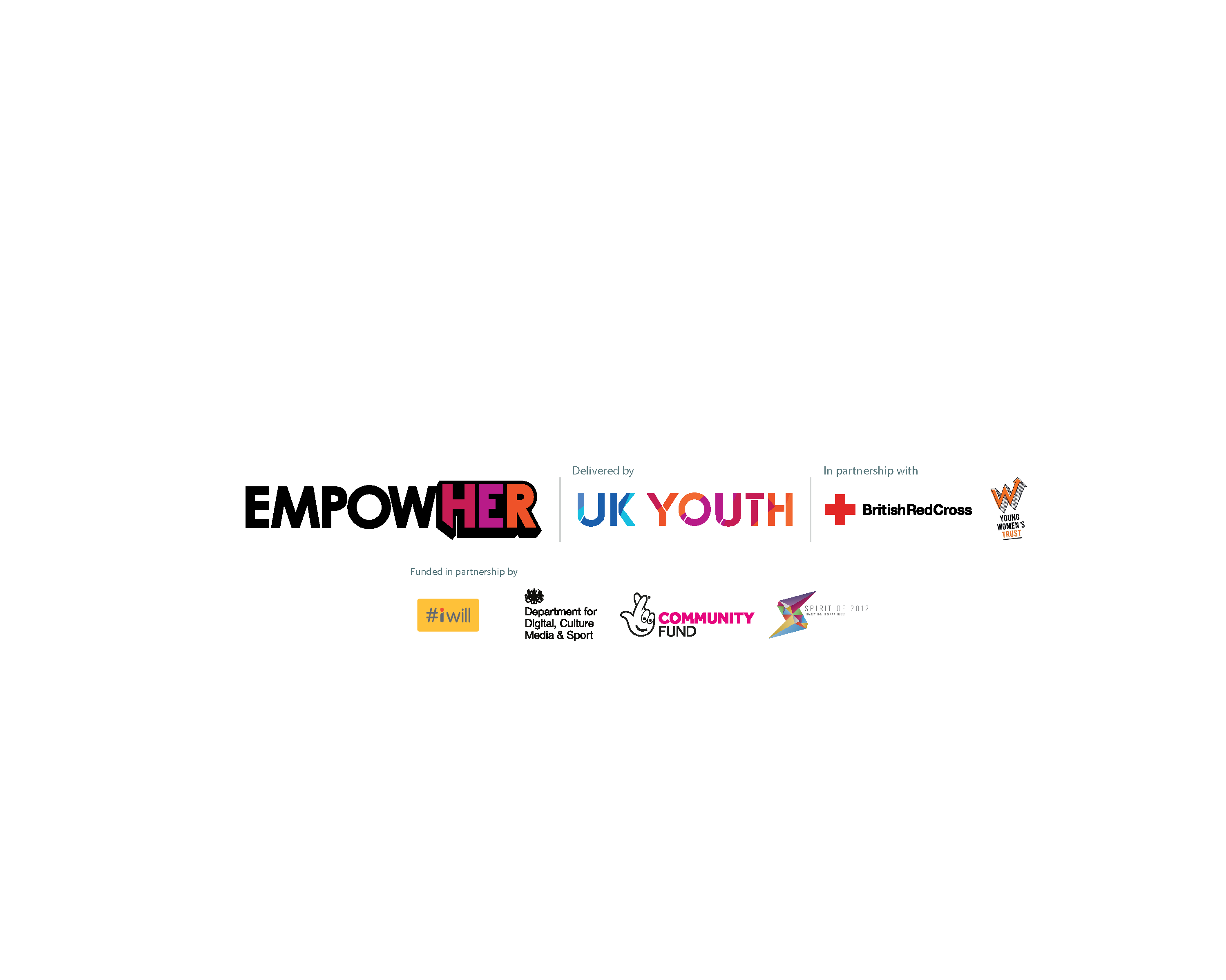 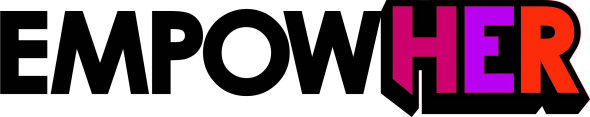 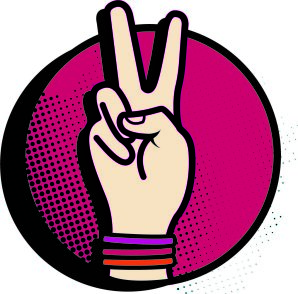 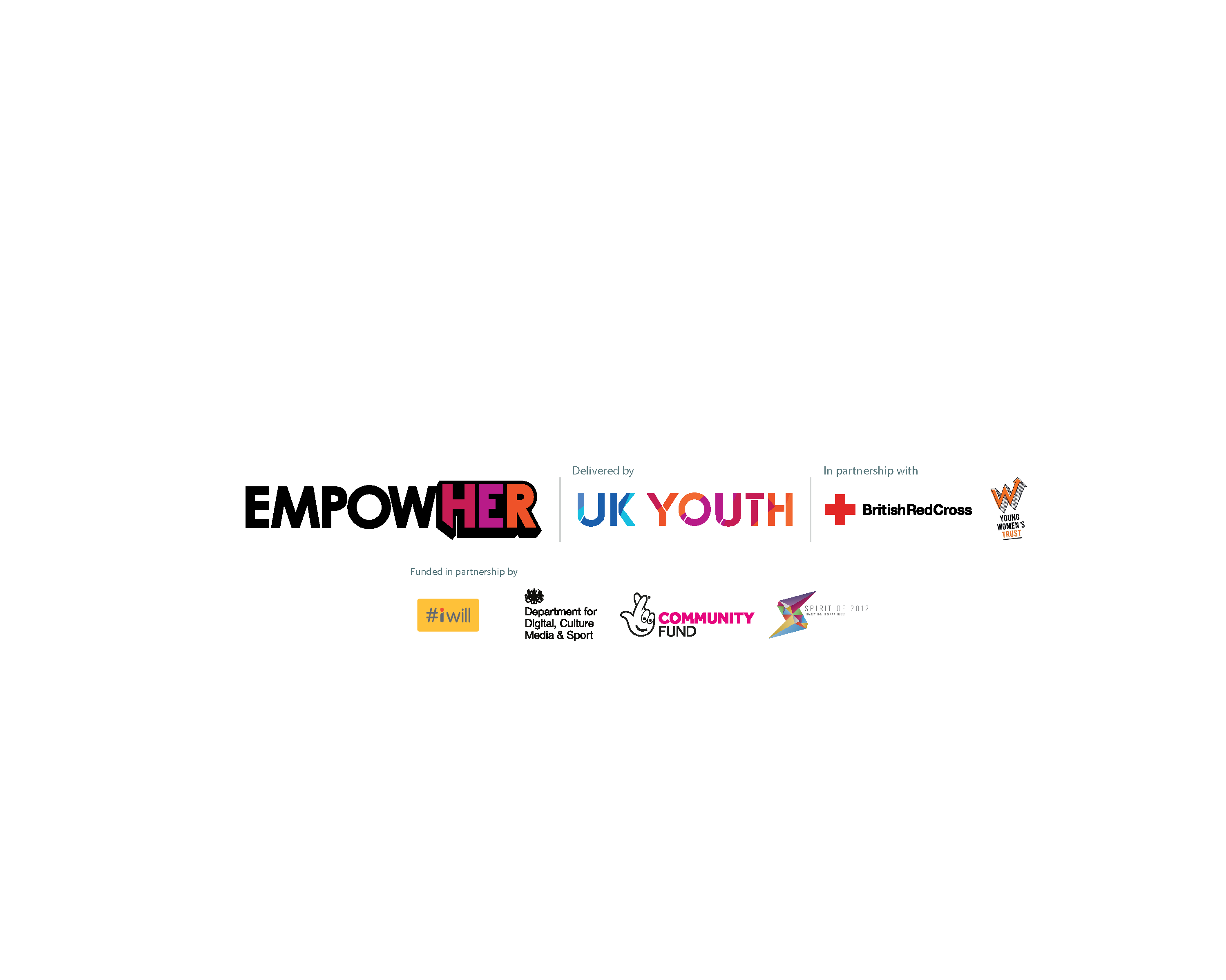 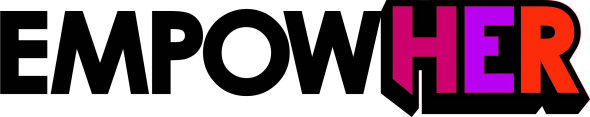 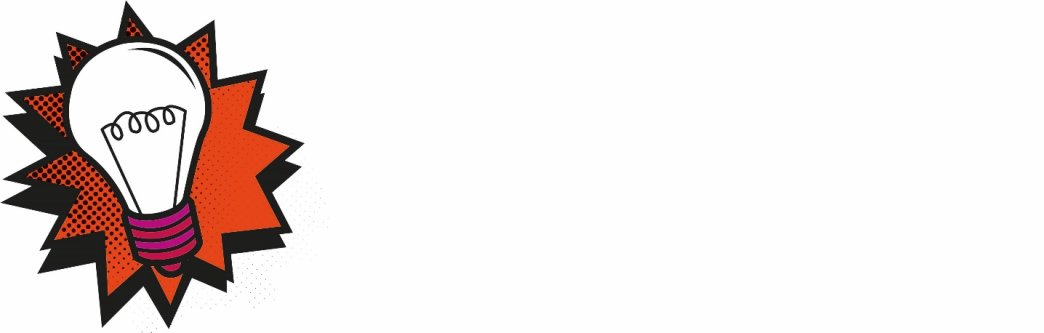 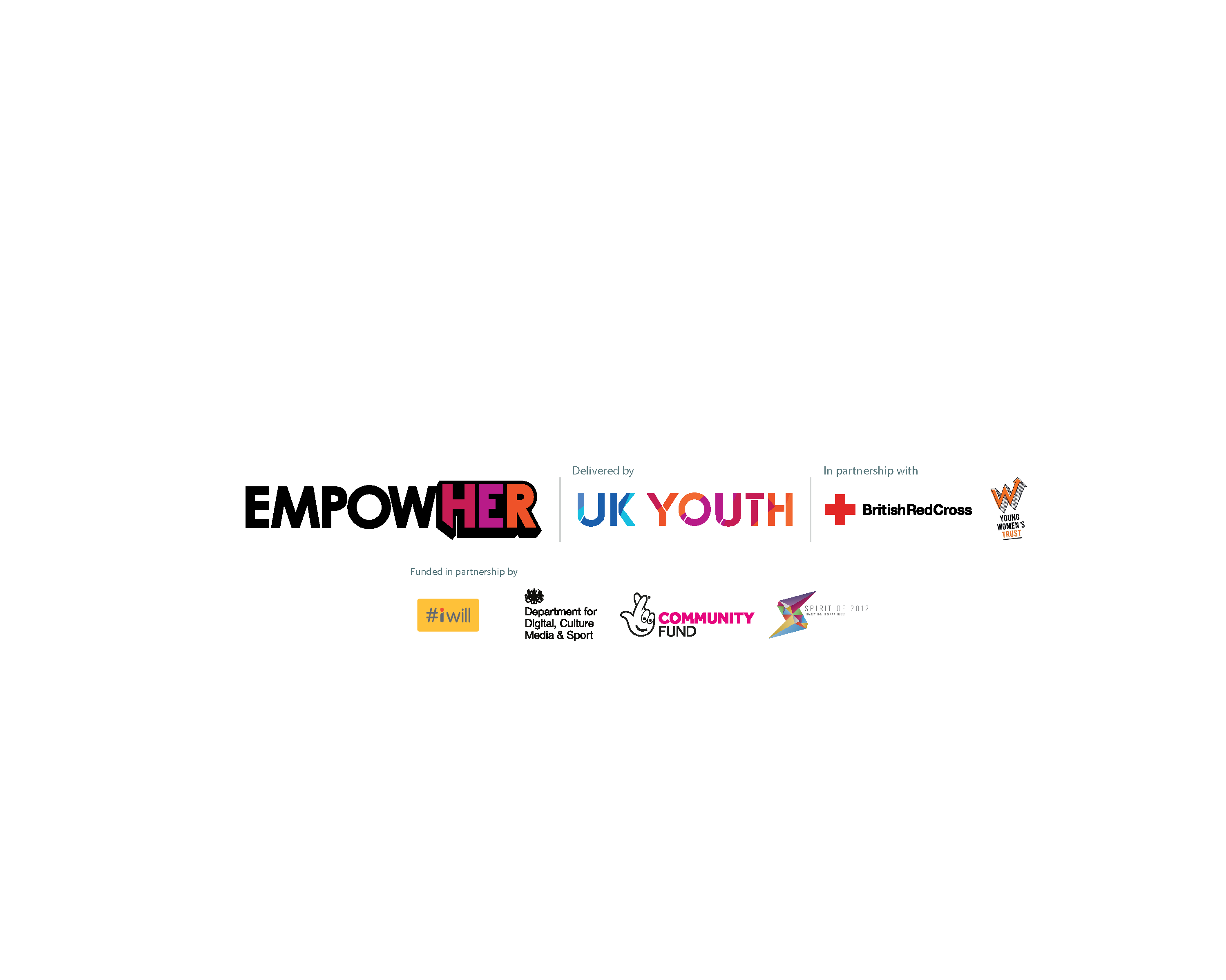 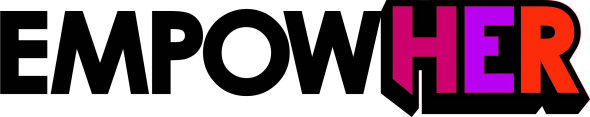 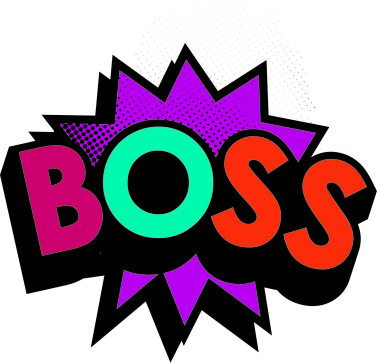 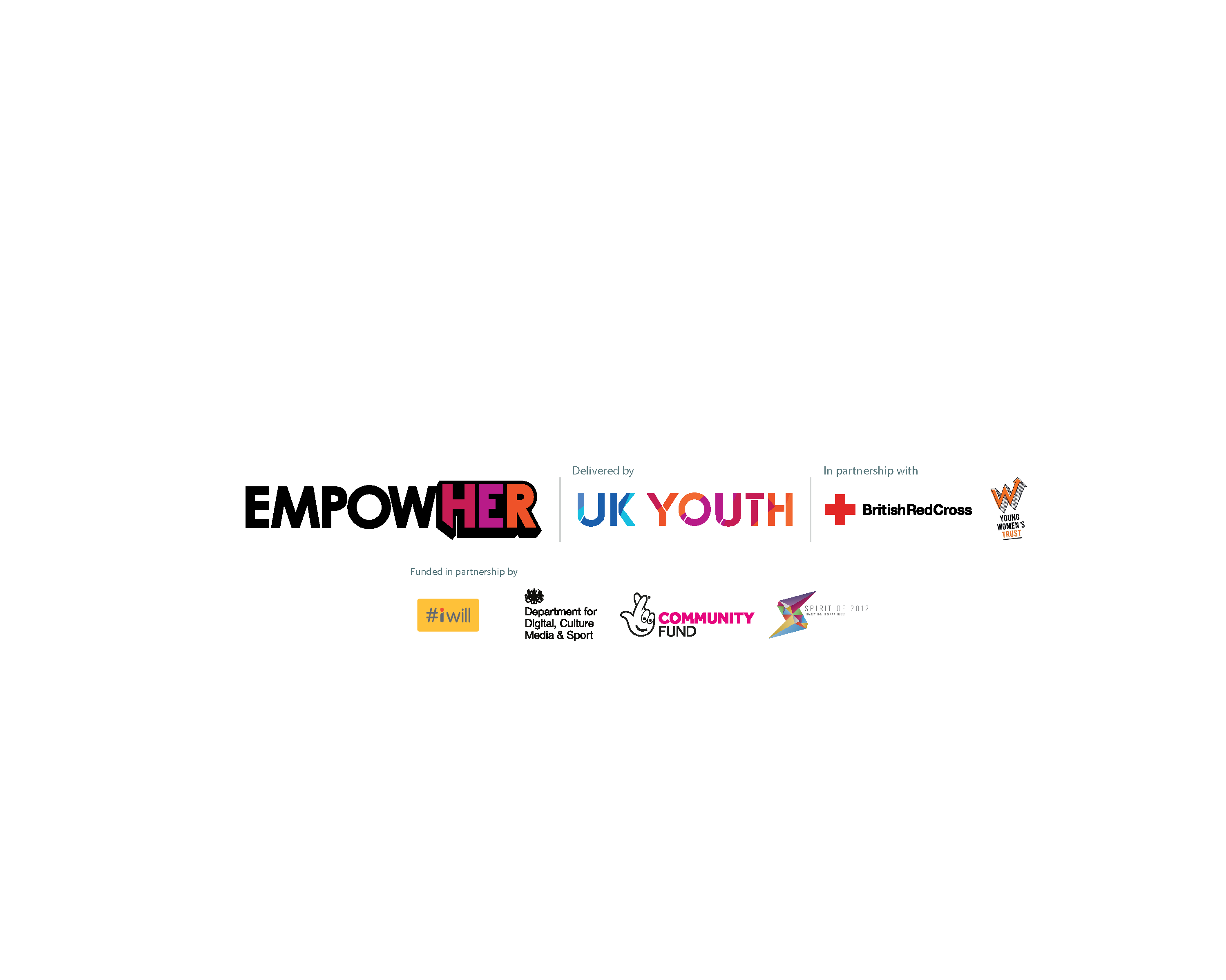 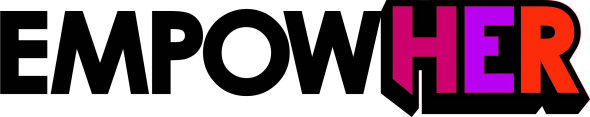 Thanks for listening!
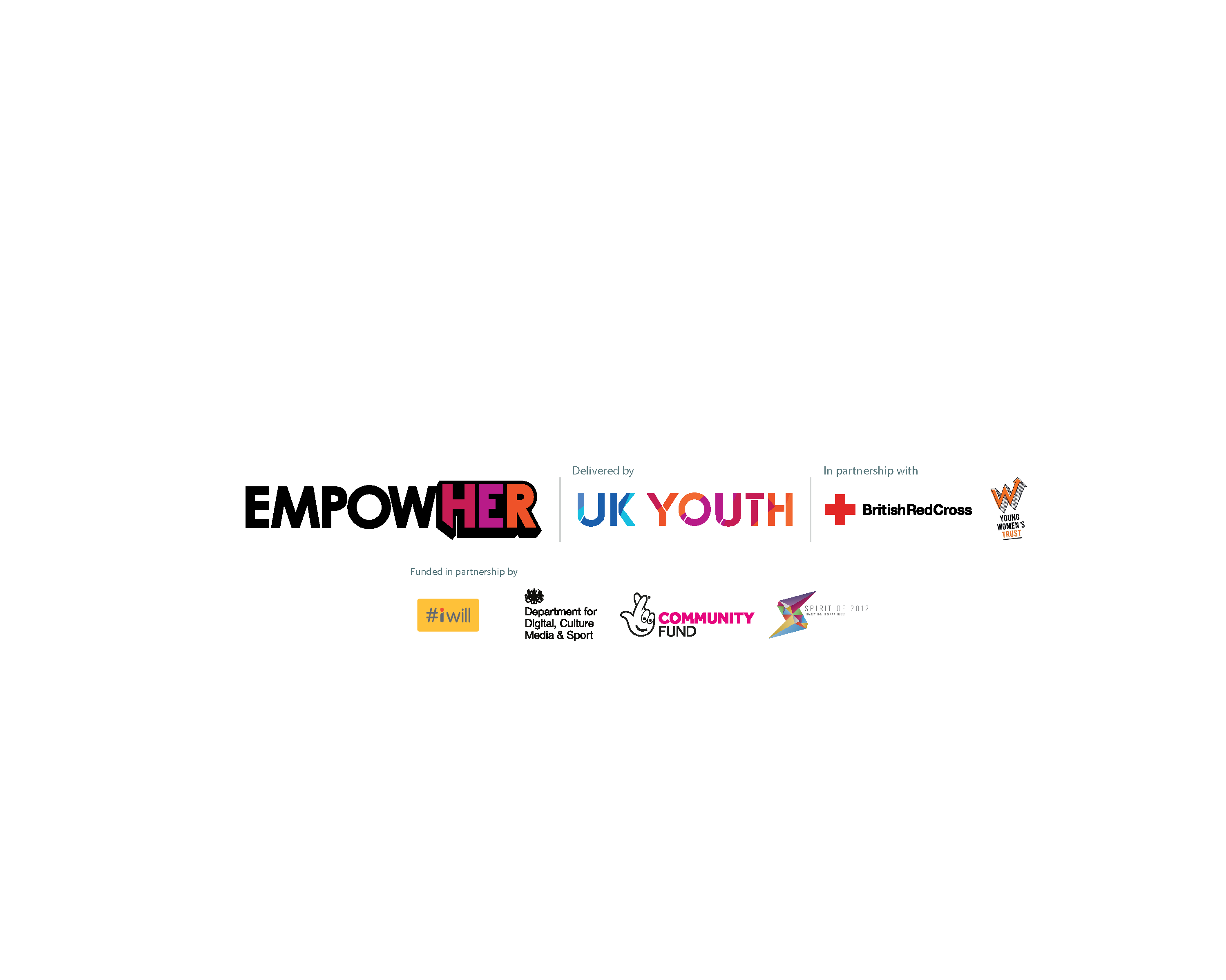 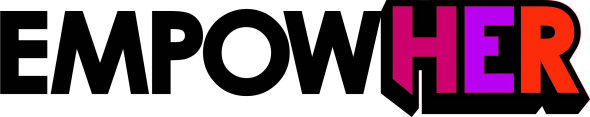